Optical Music Recognitionand Data Import/Export
Music 253/ CS 275A
Eleanor Selfridge-Field
Optical recognition for text
Reliable to roughly 96-99% for Roman alphabet
Good when 
Content is even and regular
Scanning is carefully fed
Less good when
Text is uneven or irregular
Scanning is sloppy
Rarely useful for 
Non-Roman texts (Cyrillic, Hindi, Mandarin, et al.)
Handwriting
Mus 253/CS 275A
2
2021 Eleanor Selfridge-Field
Optical Music Recognition (OMR)
History of efforts from c. 1968
CCARH survey in 1993-4: 37 projects, 7 responses
Why is optical recognition difficult?
Semantic meaning of many objects depends on graphical context more than shape
Sources and their legibility:
Manuscripts: very irregular 
Out-of-copyright prints: images often deteriorated
In-copyright prints: not legal to copy
Errors in source
Biggest problems for OMR developers
Superimposition of objects in 2D image
Constraints imposed by output formats
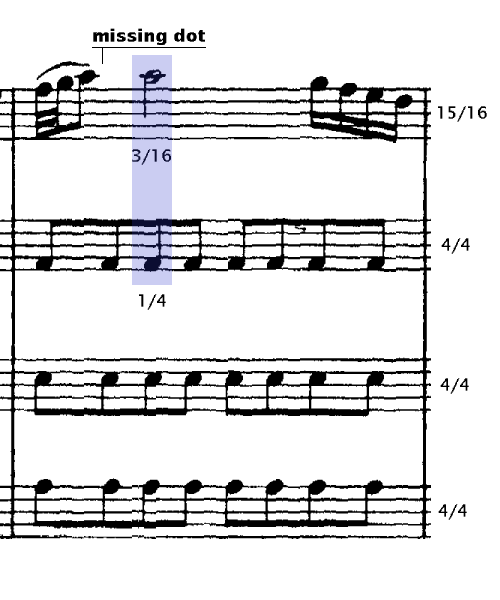 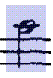 Mus 253/CS 275A
3
2021 Eleanor Selfridge-Field
Basic problems in optical data acquisition
Image is crooked
Elements of layout unconventional
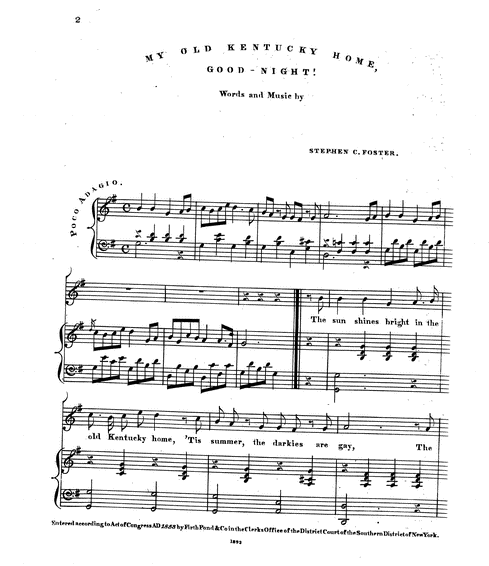 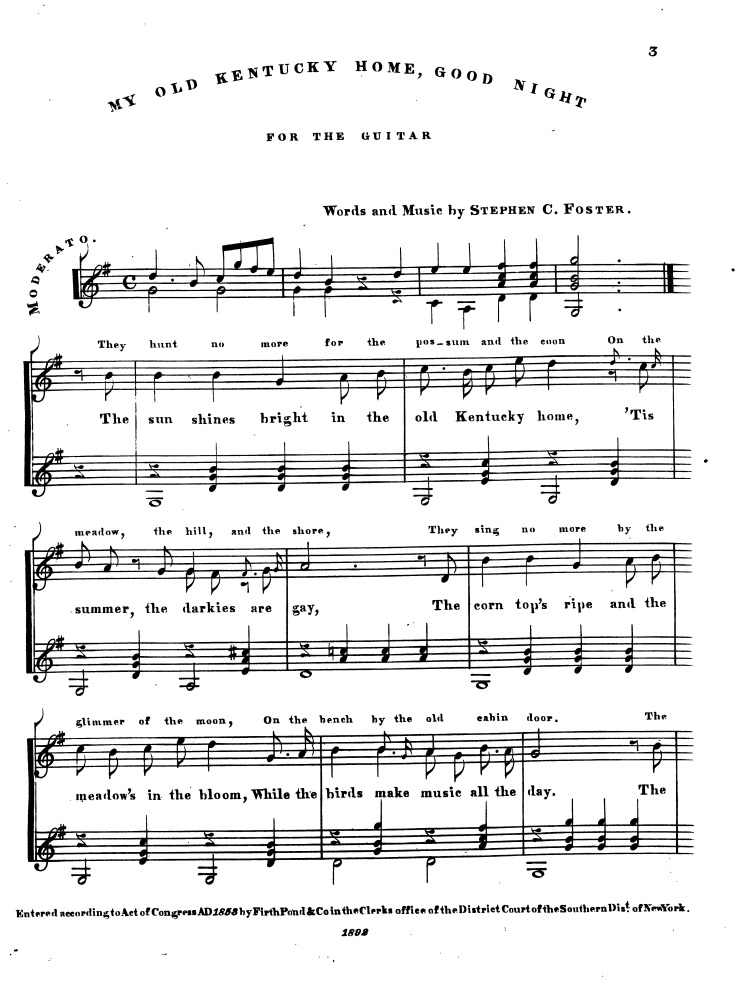 Mus 253/CS 275A
4
2021 Eleanor Selfridge-Field
How does OMR work?
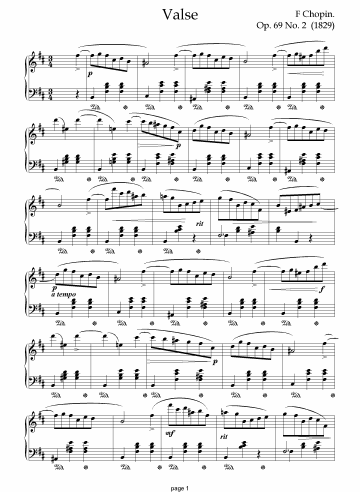 Separation of lines and other matter
Isolation of objects
Recognition of objects
Export to a format for 
storage 
printing 
sound 
data interchange
Captured: notes, rests
Missed: slurs, pedal marks
Mus 253/CS 275A
5
2021 Eleanor Selfridge-Field
Why is OMR difficult?
Problems of image quality:
Ideally
Staff lines are straight
Spacing is uniform
The scanned material is clean (unspotted)
Slurs are symmetrical
Beams are parallel
All lines are unbroken
Reality is different!
Problems of graphical context
Unread symbols affect interpretation of pitch
Key signatures
Octave alterations    
Symbols affect interpretation of duration
Meter signatures
Tempo indicators
Fermatas  
Symbols relating to dynamics or technique
Dynamics marks        
Repetition of note-groups , of sections    
Instrumental technique        
Mus 253/CS 275A
6
2021 Eleanor Selfridge-Field
Other difficulties
Multiple configurations for same objects
Methods of evaluation and control
Musical accuracy?
Handicaps for post-processing
Controls for input quality
Comparison of output formats
Weighing speed against accuracy and usability
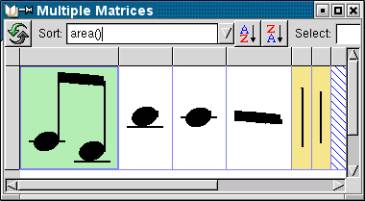 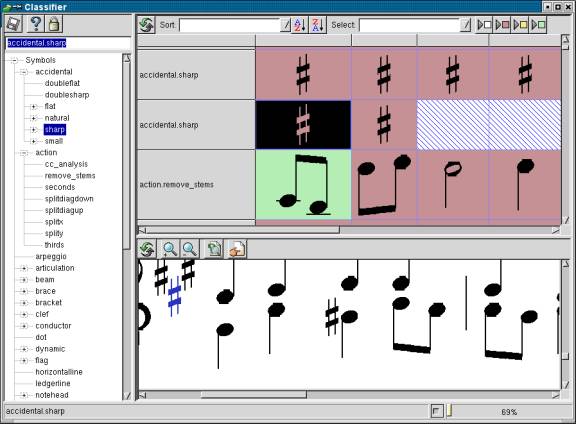 Mus 253/CS 275A
7
2021 Eleanor Selfridge-Field
Samples from Library of Congress site
Random material from loc.gov
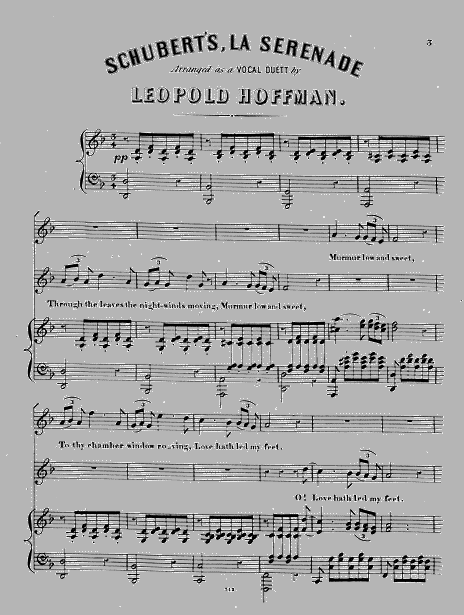 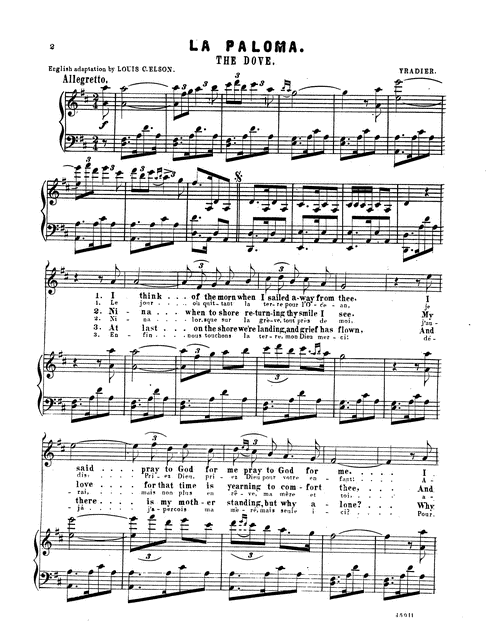 Mus 253/CS 275A
8
2021 Eleanor Selfridge-Field
Samples 2: More random material from loc.gov
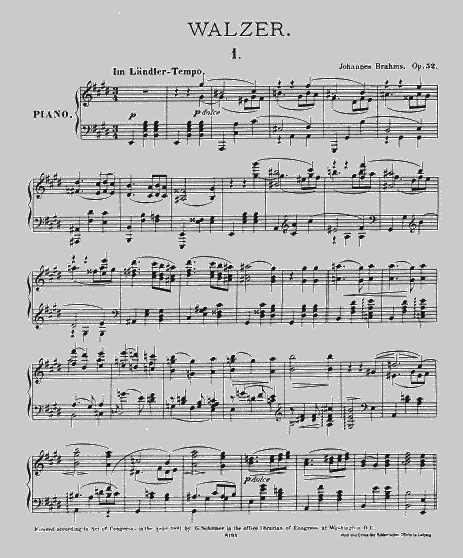 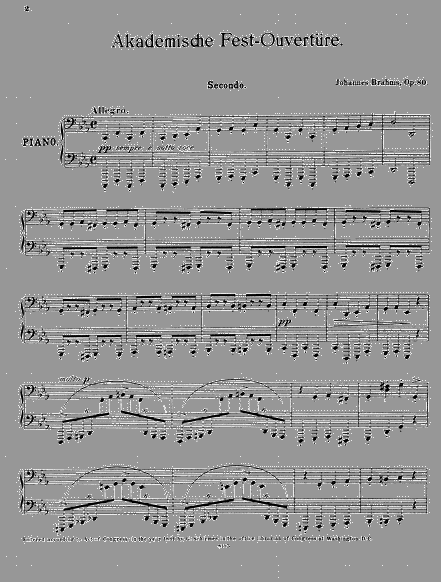 Mus 253/CS 275A
9
2021 Eleanor Selfridge-Field
Close-up views of conventionally typeset music
Surface imperfections
Surface imperfections
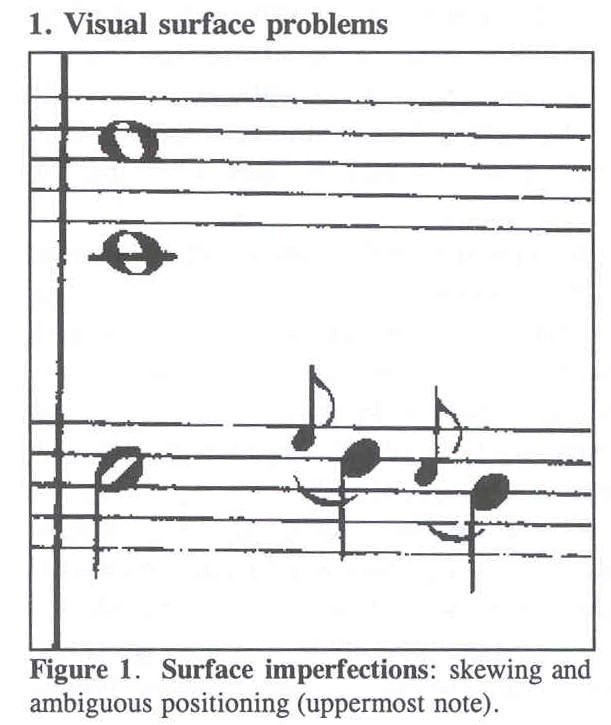 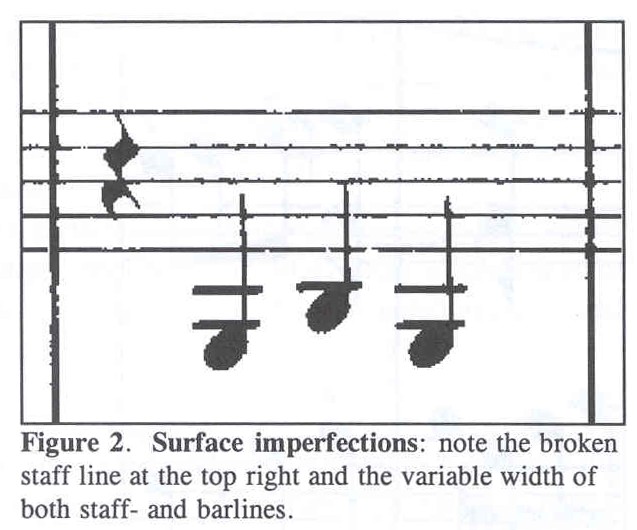 Mus 253/CS 275A
10
2021 Eleanor Selfridge-Field
Close-up views (2)
Missing contextual information
Graphic imperfections
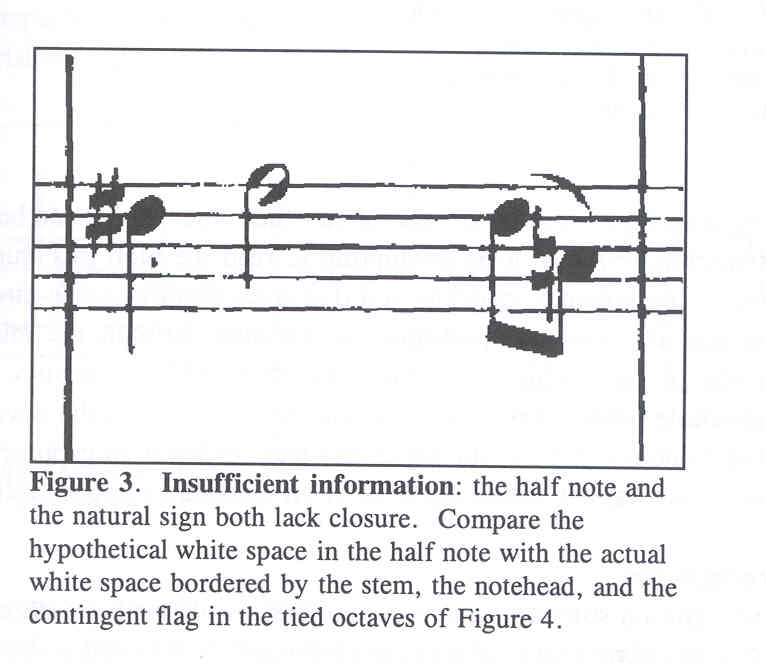 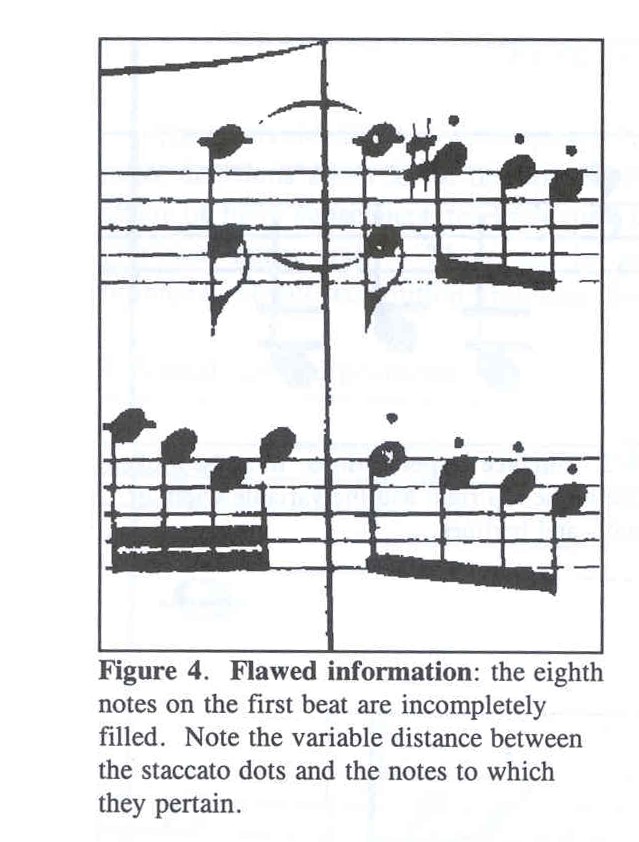 Mus 253/CS 275A
11
2021 Eleanor Selfridge-Field
Close-up views (3)
Variable appearance of equivalent objects
Dirt
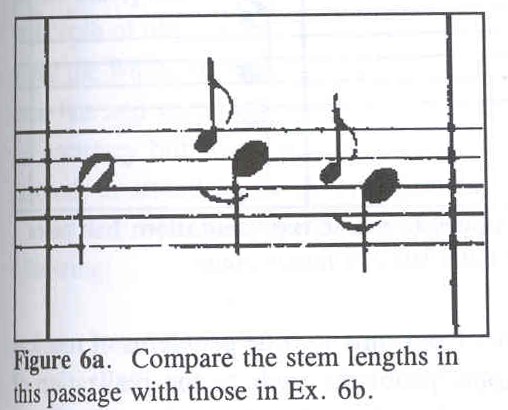 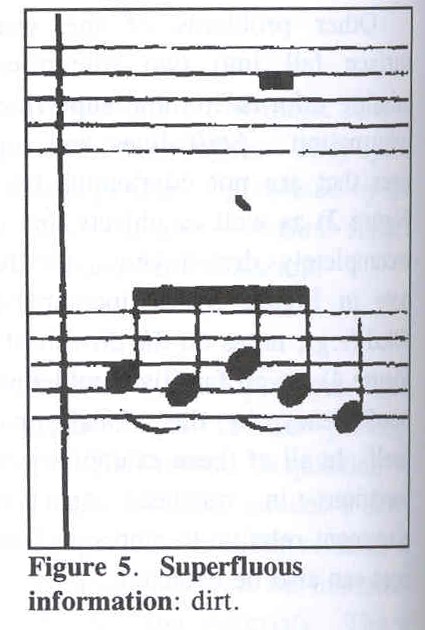 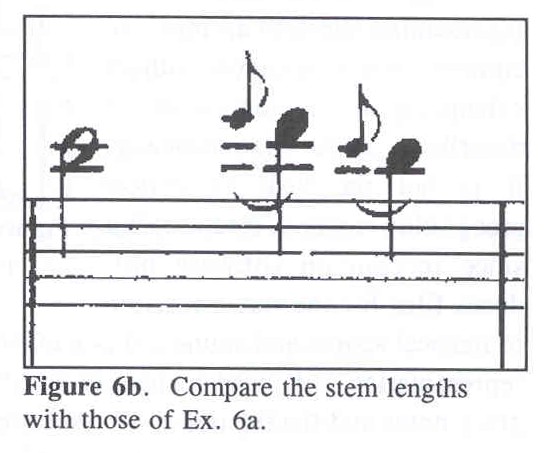 Mus 253/CS 275A
12
2021 Eleanor Selfridge-Field
Close-up views (4)
Touching objects
Unconventional presentations
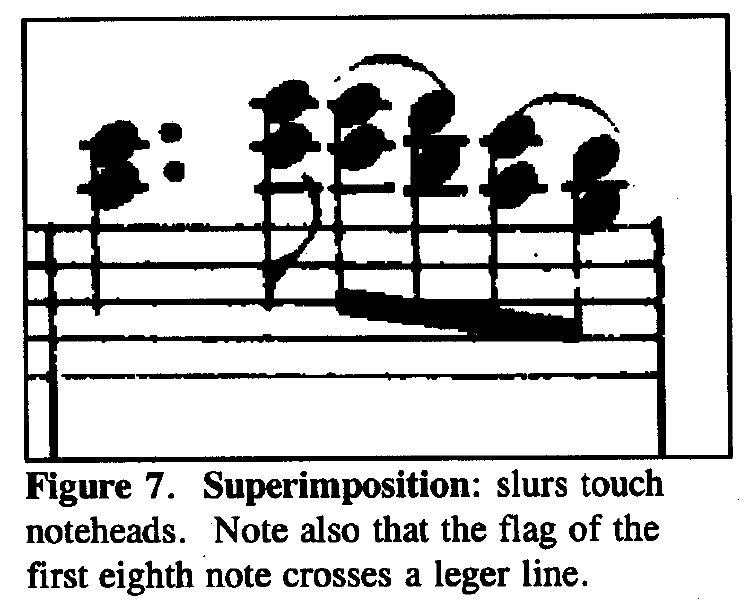 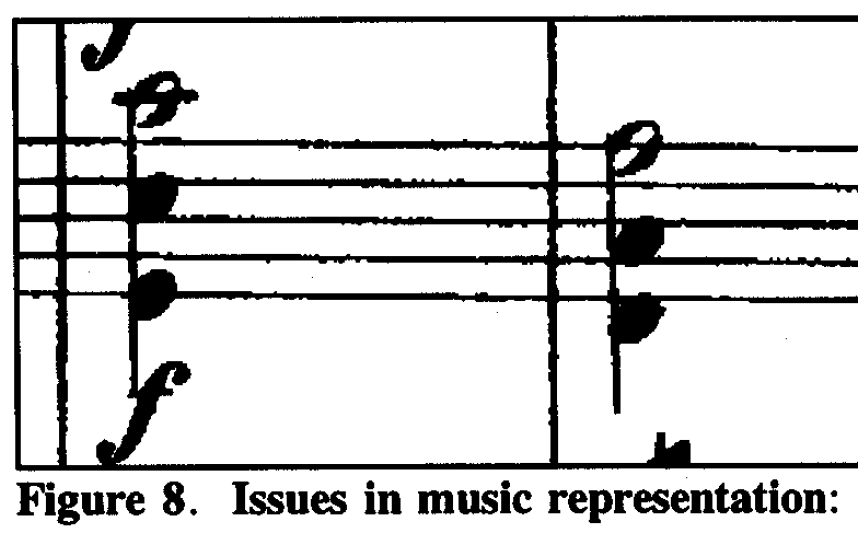 Mus 253/CS 275A
13
2021 Eleanor Selfridge-Field
SharpEye: File operations
Comes from Shetland Islands
Source code available
Exports to MusicXML

Four-step process
Capture a page image
View the auto-image
Correct the image
Save/export the result

Vis-à-vis MuseData:
SE: score-based
MD: part-based
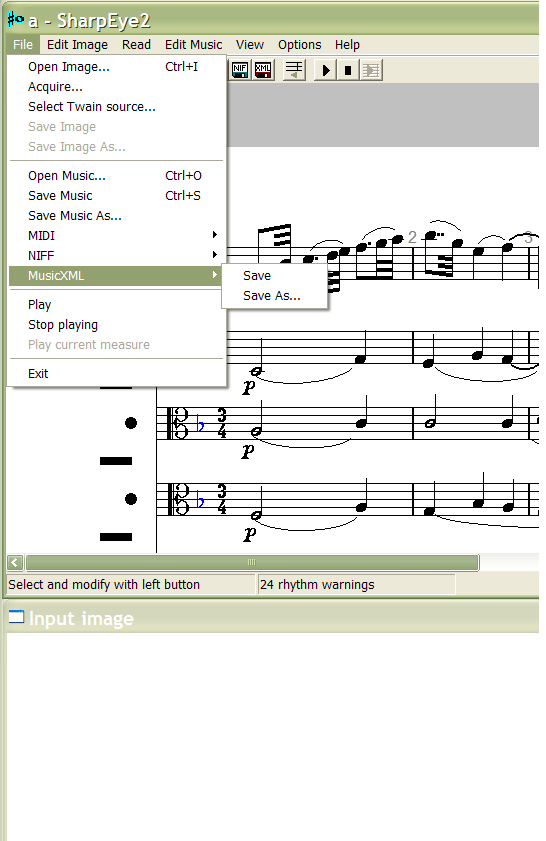 Mus 253/CS 275A
14
2021 Eleanor Selfridge-Field
SharpEye: Raw Capture
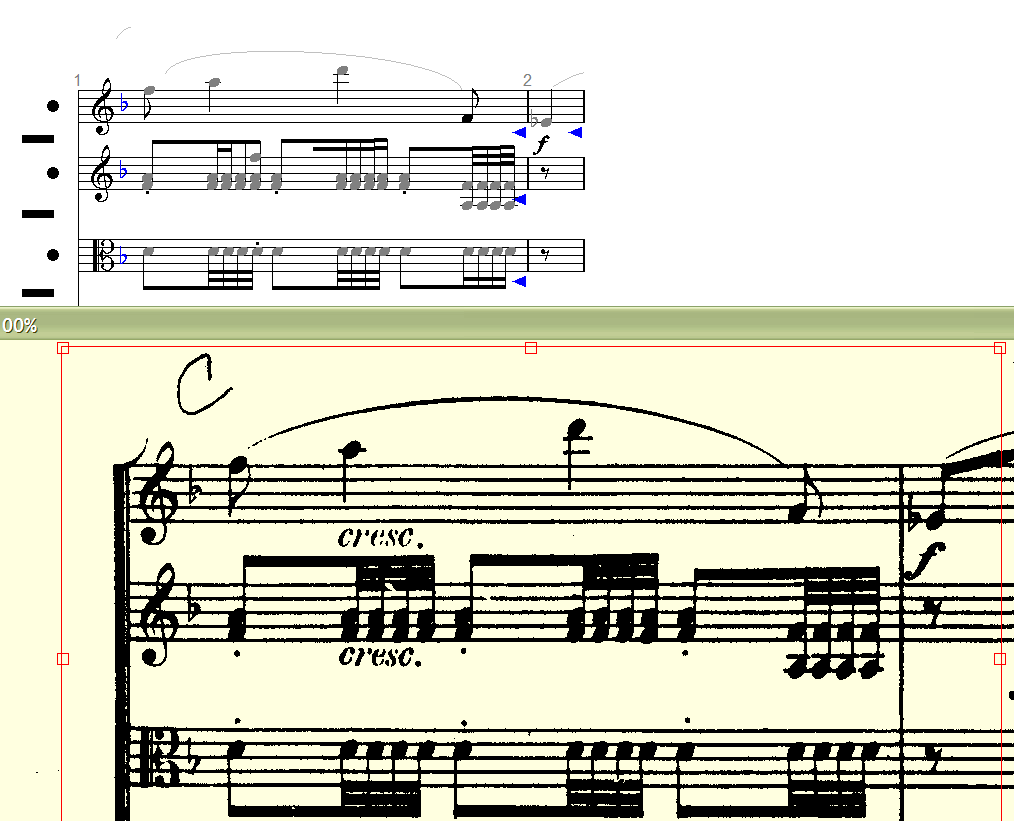 Mus 253/CS 275A
15
2021 Eleanor Selfridge-Field
SharpEye: Correcting the interpretation
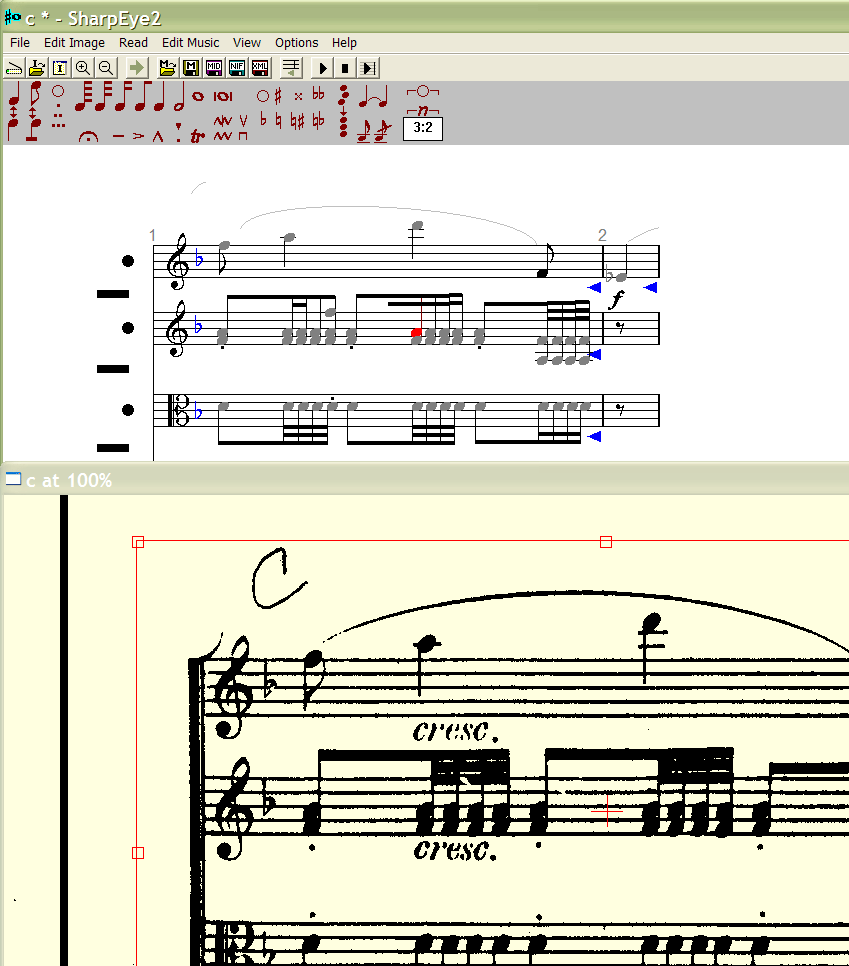 Edit mode:
Captured image below
Interpreted image above
Live object in red
Available symbols in red
What SharpEye thought it saw
Step 1: Selection a portion the score to edit
Step 1: Selection a portion the score to edit
What SharpEye scanned
Mus 253/CS 275A
16
2021 Eleanor Selfridge-Field
OTR benefits from side-by-side comparison
Deutsche Textarchiv: Max Planck, Readings on Thermodynamics (1897)
Mus 253/CS 275A
17
2021 Eleanor Selfridge-Field
SharpEye: Scroll view
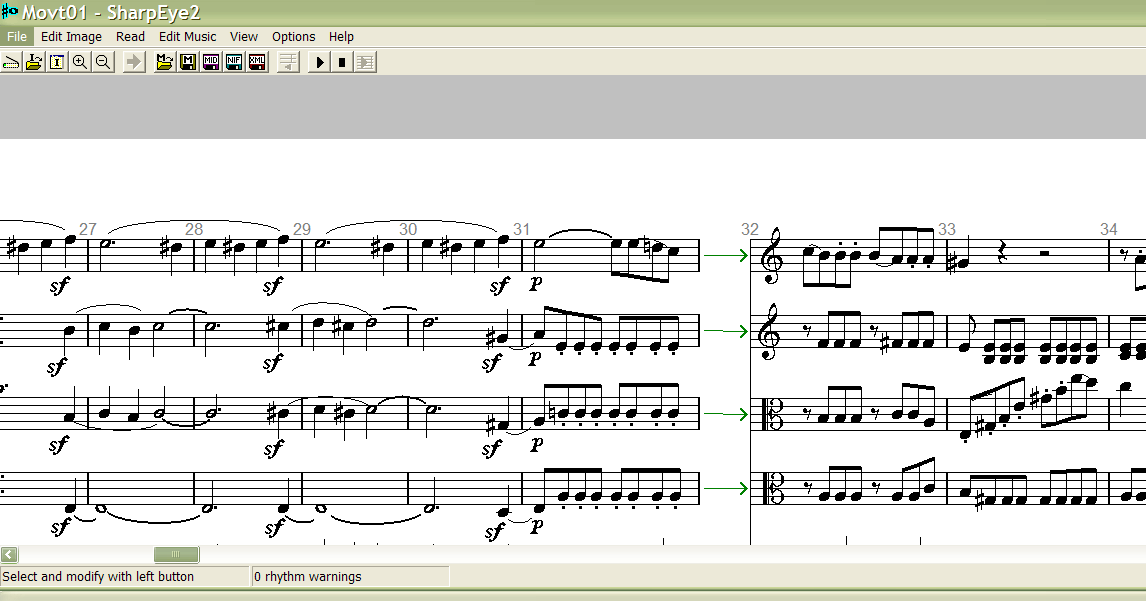 Mus 253/CS 275A
18
2021 Eleanor Selfridge-Field
SharpEye: System edits
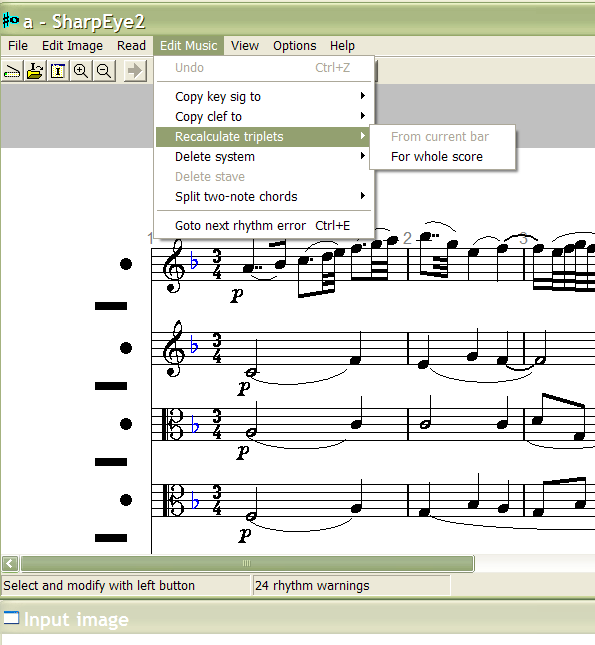 Mus 253/CS 275A
19
2021 Eleanor Selfridge-Field
SharpEye: Data-interchange options
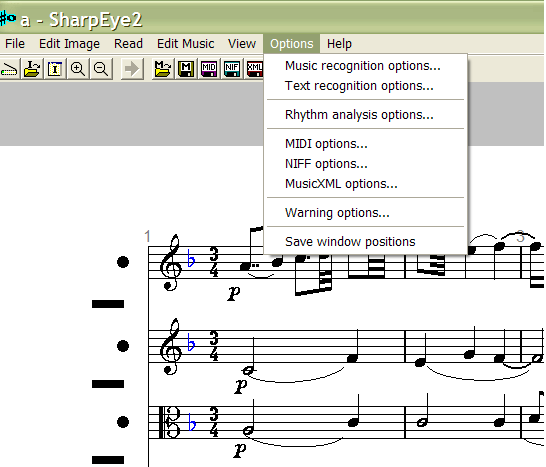 Mus 253/CS 275A
20
2021 Eleanor Selfridge-Field
Other OMR Software
Capella-scan: http://www.capella.de/us/index.cfm/products/capella-scan/info-capella-scan/ [capella]
Neuratron PhotoScore: http://www.neuratron.com/photoscore.htm [Sibelius]
SmartScore: http://www.musitek.com/
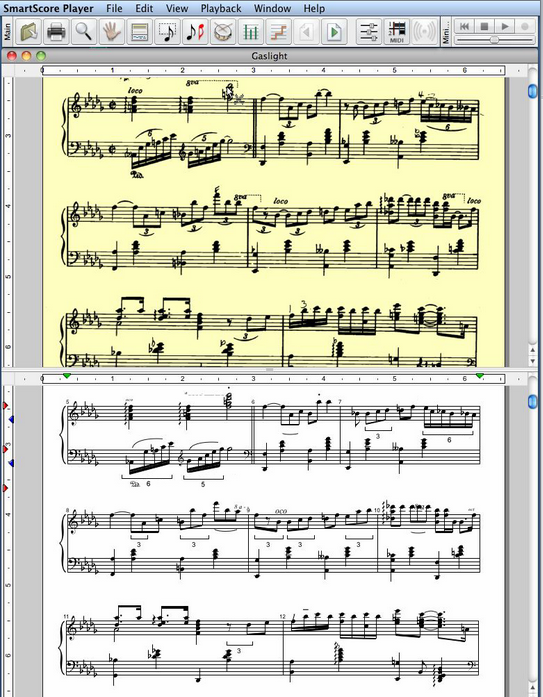 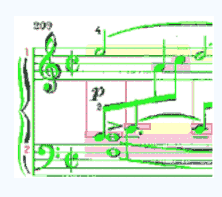 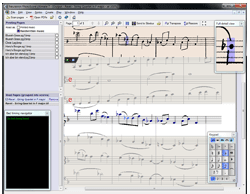 CapellaScan
PhotoScore
SmartScore
Mus 253/CS 275A
21
2021 Eleanor Selfridge-Field
Important questions about OMR software
http://www.wikicfp.com/cfp/servlet/event.showcfp?eventid=11836http://www.wikicfp.com/cfp/servlet/event.showcfp?eventid=1183633
What output formats are available?
MIDI-level features only?
Graphical position?
Markup?
New forum: WoRMShttp://www.wikicfp.com/cfp/servlet/event.showcfp?eventid=118363—http://www.wikicfp.com/cfp/servlet/event.showcfp?eventid=118363

Music Reading Systems, incl. OMR
Mus 253/CS 275A
2016 Eleanor Selfridge-Field
Mus 253/CS 275A
22
2021 Eleanor Selfridge-Field
20